ESTUDIO
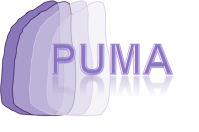 Datos epidemiológicos actuales de la EPOC en Argentina: Estudio PUMA
NCT01493544
EPOC, el problema
Es una enfermedad frecuente, prevenible y tratable sin embargo la prevalencia y la mortalidad están aumentando en todo el mundo1,2
La prevalencia de EPOC en el mundo es aproximadamente del 10%3 y en América Latina  según el estudio Platino4 es 14.3% (rango 7.8% en México  19.7% en Montevideo). 
El diagnóstico precoz y el tratamiento adecuado son críticos para establecer medidas preventivas y minimizar la progresión y consecuencias de la enfermedad5, sin embargo la proporción de pacientes que no están diagnosticados o tratados según las guías es muy alta en particular cuando la enfermedad es aun asintomática y el diagnostico requiere de la espirometria.6
 Por lo tanto el sub-diagnóstico y el diagnóstico errado constituyen los problemas centrales para enfrentar esta enfermedad5.
1.-  Mannino DM et al. Lancet 2007;370:765-73; 2.- Halbert RJ et al. Eur Respir J 2006;28:523-32, 3.-BOLD study, 4.- Menezes AM et al. Lancet 2005;366:1875-81,5.-Asociación Latinoamericana de Tórax. Recomendaciones 2011. 6.- Chapman KR et al. Eur Respir J 2006;27:188-207
Proyecto PUMA
Justificación:
No existe información sobre la prevalencia de la EPOC entre los pacientes que acuden al primer nivel de atención en Latinoamérica, donde sería más probable encontrar pacientes  de alto riesgo.
Tampoco se conoce el grado de diagnóstico de la enfermedad ni su tratamiento entre dichos pacientes
Dicha información es importante para el diseño de estrategias de detección y manejo temprano de la enfermedad así como la mejor planificación de recursos en atención primaria.
Proyecto PUMA
Comité Científico
Dra. Montes de Oca, María 
	Caracas, Venezuela. 
Dr. Casas, Alejandro 
	Bogotá, Colombia
Dr. Guallar, Eliseo 
	Johns Hopkins Medical Institutions,, USA 
Dr. Jardim, José R. 
	São Paulo, Brasil 
Dr. Stirbulov, Roberto 
	São Paulo, Brasil
Dra. López Varela, María Victorina 
	Montevideo. Uruguay 
Dra. Mercurio, Sandra 
	AstraZeneca S.A. Argentina 
Dr. Schiavi, Eduardo 
	Buenos Aires, Argentina 
Dra. Ramírez Venegas, Alejandra 
	México, D. F
Miembros de la ALAT
Coordinadores Nacionales 
Dr Gustavo Zabert
	Argentina
Dr. Carlos Aguirre
	Colombia
Dra. Dolores Moreno
	Venezuela
Dra. Alejandra Rey
	Uruguay
Proyecto PUMA
Objetivo primario:

Describir la prevalencia, diagnóstico y tratamiento de la EPOC en pacientes > de 40 años fumadores o ex-fumadores y/o con exposición a la combustión de biomasa que acuden a la consulta de médicos de atención primaria en 4 países de América Latina (Argentina, Colombia, Uruguay y Venezuela)
Proyecto PUMA
Objetivos secundarios:

Evaluar la prevalencia de subdiagnóstico y de diagnóstico errado de la EPOC en pacientes > de 40 años fumadores o ex-fumadores y/o con exposición a la combustión de biomasa que atienden consultas de médicos de atención primeria en América Latina.
Analizar si el diagnóstico y tratamiento está de acuerdo con la gravedad de la enfermedad y con lo establecido en las guías de práctica clínica para el manejo de la EPOC.  
Determinar las características clínicas de los pacientes diagnosticados con EPOC que atienden a la consulta de médicos generales.
Examinar los determinantes que se asocian a los problemas de diagnóstico y tratamiento en los pacientes con EPOC que acuden a la consulta de médicos generales.
Proyecto PUMA
Diseño del estudio
Estudio de detección de casos oportunística
Observacional, multicéntrico, multinacional y de corte transversal 

Población:
Pacientes de alto riesgo de EPOC que acudieran a la consulta de atención primaria en los centros participantes.
La población en estudio se seleccionó en forma consecutiva entre los pacientes > de 40 años con riesgo para EPOC (fumadores o ex-fumadores y/o con exposición a combustión de biomasa)
Número pre-asignado de pacientes por centro, tiempo de reclutamiento fue variable según ritmo de inclusión de pacientes 
La visita fue parte de los controles regulares programados o espontáneos de los pacientes y su cita médica no dependió del estudio.
Proyecto PUMA
Centros:
Centros de atención primaria, sin contacto directo con especialistas en medicina respiratoria
Seleccionados en cada país debiendo reflejar la realidad de la práctica de atención primaria en cuanto a la distribución geográfica (urbana o rural) y sector de la práctica médica (pública o privada)
Investigadores locales
Médicos de atención primaria de los centros seleccionados (pública o privada) encargados del reclutamiento
Equipos de investigación
Personal entrenado en realizar los cuestionarios, recolección  y carga de datos y las mediciones de espirometría previa capacitación estandarizada por los Coordinadores Nacionales
Informe espirométrico, centralizado y realizado por los Coordinadores Nacionales
Proyecto PUMA
Instrumentos
Cuestionario del investigador
Cuestionario de antecedentes del paciente
Cuestionario PUMA: Derivado del cuestionario PLATINO. Incluye: Datos demográficos y antropométricos, síntomas y enfermedades respiratorias, manejo, exacerbación(es), tabaquismo, comorbilidades, usos de recursos de salud, control médico ambulatorio, polución intradomiciliaria, oxigenoterapia
Espirometría pre y post broncodilatador (VEF1, VEF1/CVF) según protocolo PLATINO.
Oximetría de pulso (SaO2, FC)
Proceso de obtención de la muestra
ESTUDIO
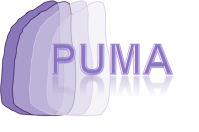 LATINO AMÉRICA
47 Pacientes rehusaron cuestionario PUMA completo
203 Pacientes no incluidos por espirometría (negación o calidad)
100 Pacientes excluidos 
por violación de 
protocolo
17 con criterios de exclusión
ARGENTINA
8 Pacientes no incluidos por espirometría (negación o calidad)
15 Pacientes excluidos por violación de protocolo
37 Pacientes rehusaron cuestionario PUMA, solo cuestionario mínimo
Estudio PUMA -AZ- NCT01493544
Proyecto PUMAReclutamiento
Tasas de respuestas totales y por país
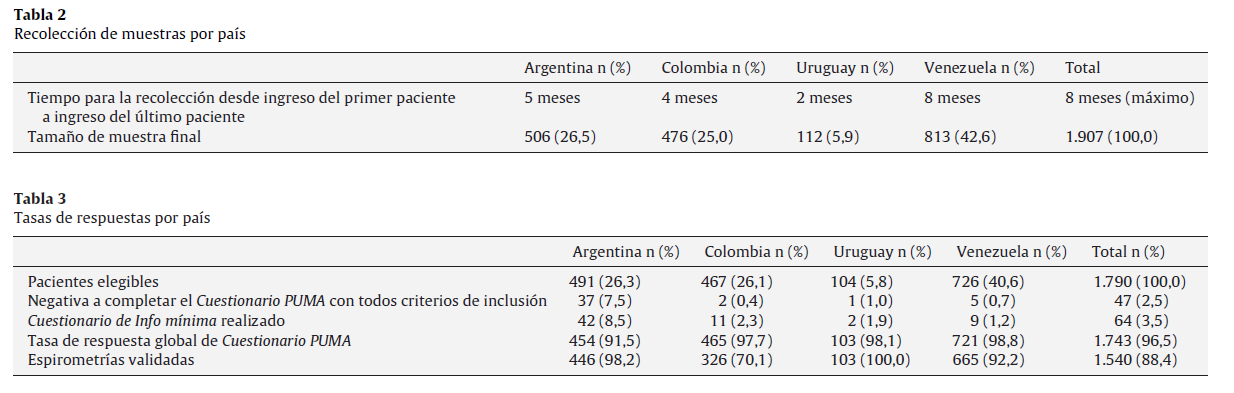 Reclutamiento
Centros 
57 centros en total 
30 en Argentina
5 en Colombia
5 en Uruguay
17 en Venezuela
Estudio PUMAProceso de obtención de la muestra
Proyecto PUMA en Argentina
Misiones: 1 centro
Misiones: 34
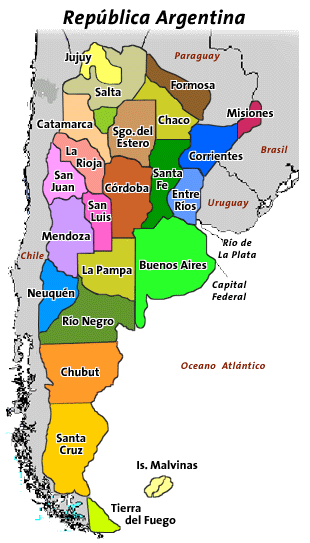 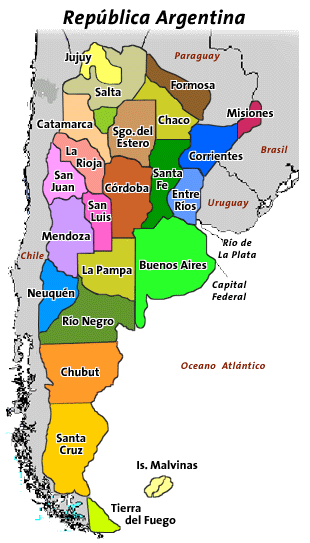 Centros
Pacientes
Tucumán: 32
Tucumán: 3 centros
Sta Fe: 3 centros
Sta Fe: 55
Mendoza: 1 centro
Mendoza: 23
CABA:
188
CABA: 13 centros
Pcia. BA: 124
Pcia. BA: 9 centros*
* Quilmes, Ezeiza, Escobar, Martínez, Ramos Mejía, Los Polvorines, Chivilcoy (2 centros) y Pergamino
Prevalencia de EPOC por país
30,9%
Argentina
23,5 %
19,7 %
26,7 %
Colombia
21,3 %
18,4 %
Gold (1-4)
Gold (2-4)
LIN
11 %
Venezuela
8,3 %
6,4 %
16,5 %
10,7 %
Uruguay
12,6 %
20,5 % (n=315)
Total muestra
15,6 %
14,1 %
N total = 1540.   
LIN: Límite inferior de  la normalidad
Prevalencia de EPOC en Argentina
446 pacientes estudiados con alto riesgo de EPOC y que acudían al primer nivel de atención de salud
138 pacientes con EPOC según criterio espirométrico
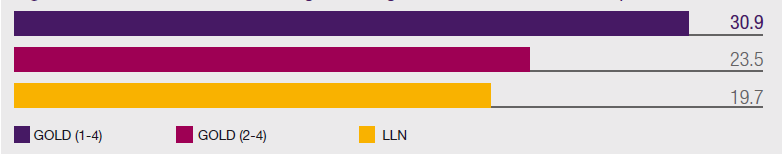 LLN: Límite inferior de  la normalidad
Prevalencia de EPOC de acuerdo a la severidad GOLD de limitación del flujo de aire por país
74,9% de la población total de EPOC en GOLD 1-2 
75,3% de la población argentina de EPOC en GOLD 1-2
Características de la población con EPOC
ESTUDIO
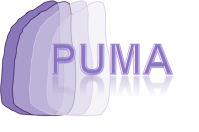 Estudio PUMA -AZ- NCT01493544
Variables demográficas y socioeconómicas de los pacientes EPOC en LA y  Argentina
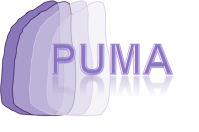 ESTUDIO
Estudio PUMA -AZ- NCT01493544
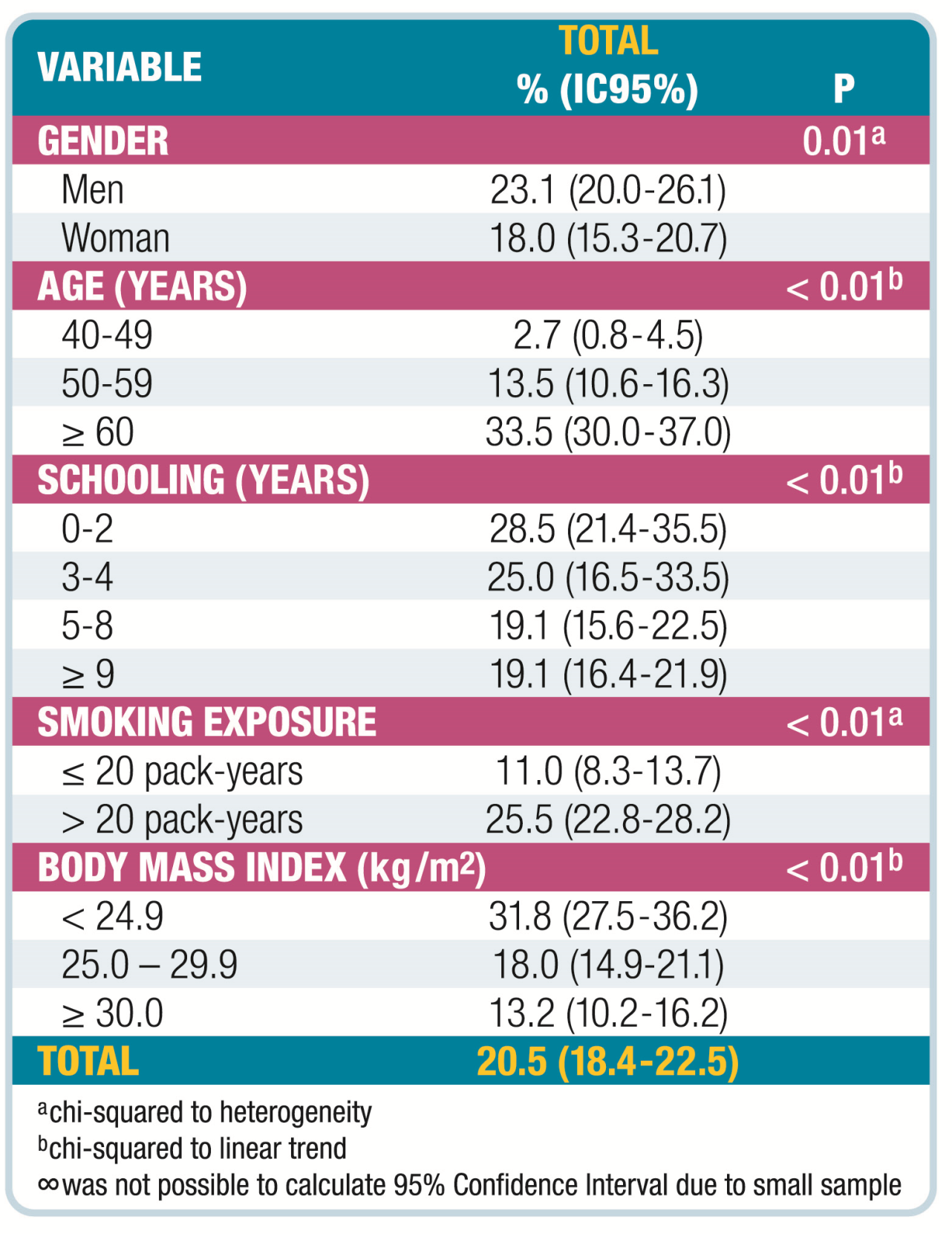 EPOC  y variables demográficas y socioeconómicas, en Latino America
N= 315
EPOC  y variables demográficas y socioeconómicas, en Argentina
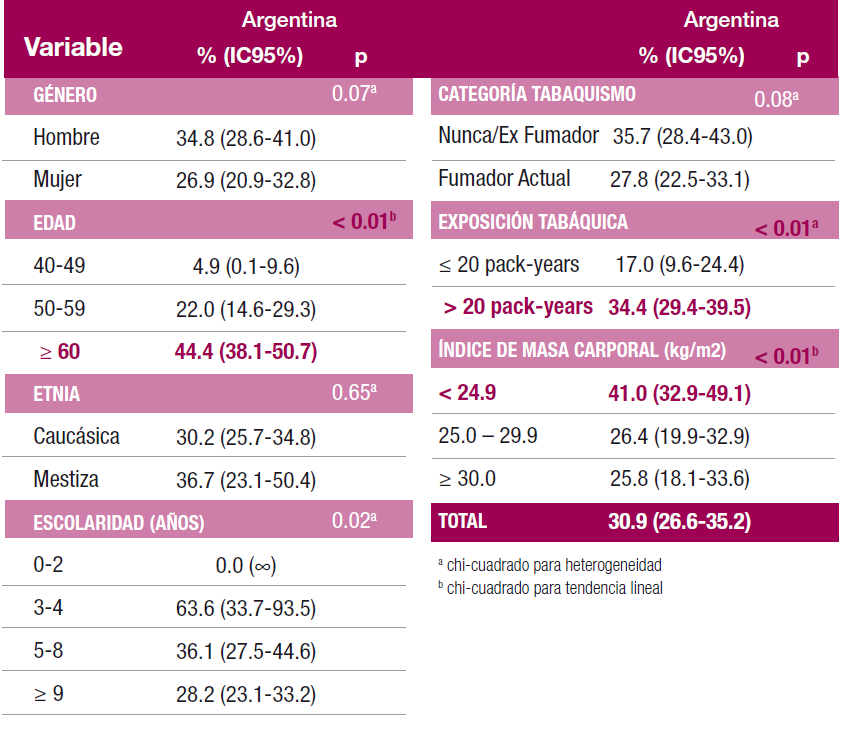 N= 138
Estudio PUMA
Prevalencia de enfermedades respiratorias por diagnostico médico
Argentina          Colombia          Venezuela          Uruguay
20,4
16,1
16,3
16,2
8,6
8,2
7,9
7,3
6,8
6,6
4,9
4,9
3,9
2,8
2,6
2,4
Asma, bronquitis asmática o bronquitis alérgica
Bronquitis 
crónica
Enfisema pulmonar
EPOC
n=1540 (%)
Subdiagnóstico  y Diagnóstico errado de EPOC en el total de la población estudiada
Comparación del diagnóstico médico de EPOC y criterio espirométrico según GOLD
Diagrama de VENN mostrando la relación entre diagnóstico médico previo de EPOC y diagnóstico por espirometría (GOLD 1-4) en la población total
Criterios espirométricos para EPOC (GOLD 1-4)
Diagnóstico médico previo de EPOC
Sub diagnóstico
n= 71
n= 244
n= 31
31%
77%
Dx. incorrecto
No EPOC= 1194
Población total = 1540
Subdiagnóstico  y Diagnóstico errado de EPOC en la población estudiada en Argentina
Comparación del diagnóstico médico de EPOC y criterio espirométrico según GOLD
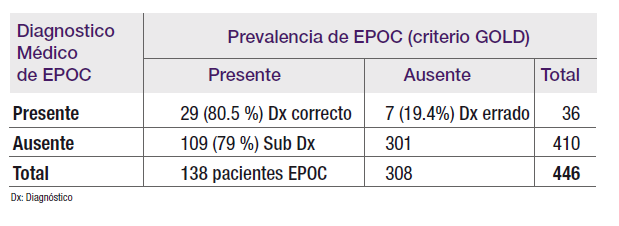 Diagrama de VENN mostrando la relación entre diagnóstico médico previo de EPOC y diagnóstico por espirometría (GOLD 1-4) en Argentina
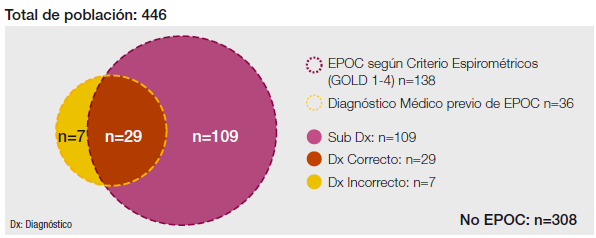 19%
79%
Espirometrías en atención primaria en Argentina
Espirometrías realizadas en el total de pacientes estudiados (n=446)
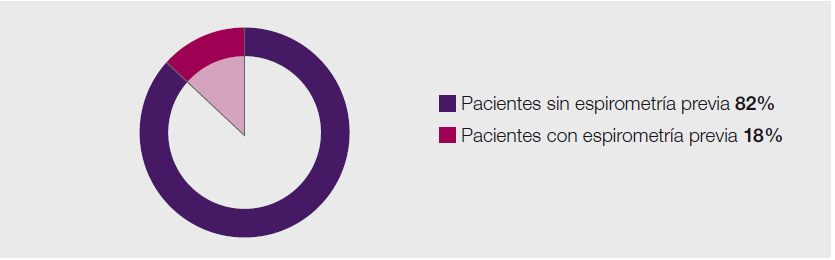 Espirometrías realizadas en los pacientes con EPOC (n=138)
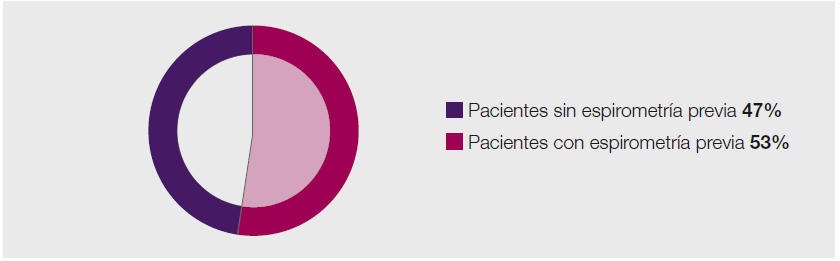 Estudio PUMA
Conclusiones
PUMA es el primer estudio multinacional, multicéntrico en Latinoamérica para detección oportunista de EPOC en pacientes de alto riesgo que asisten a atención primaria de la salud.
La obtención de casi 90% de espirometrías válidas, del total de encuestados, sugiere la factibilidad de realizar detección de la enfermedad en este escenario.
La prevalencia observada fue alta, con una media entre los 4 países estudiados del 20% (rango  Venezuela 11% y  Argentina 30.9%)
Estudio PUMA
Conclusiones
En general el diagnostico de EPOC se asoció con la edad, mayor consumo de tabaco, menor IMC y género masculino (excepto en Argentina).
El sub-diagnóstico y el diagnóstico errado fueron frecuentes (77% y 30.4% a nivel regional y 79% y 19,4% para Argentina).
La mayoría de los pacientes se encontraron en estadios GOLD 1-2  (74.9% a nivel regional y 75.3% en Argentina
Sólo 13.4% a nivel regional y 18.2% en Argentina, de los pacientes en riesgo tenían espirometría previa.